Virgin islands OF THE UNITED STATESBUREAU OF MOTOR VEHICLES
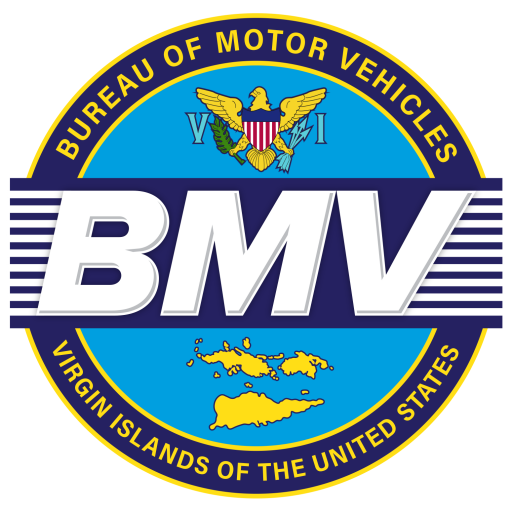 Revenue estimating conference
May 7, 2024
BARBARA JACKSON-MCINTOSH, DIRECTOR
riise Creque, COMPLIANCE AUDITOR
Linda LLOYD, FISCAL OFFICER
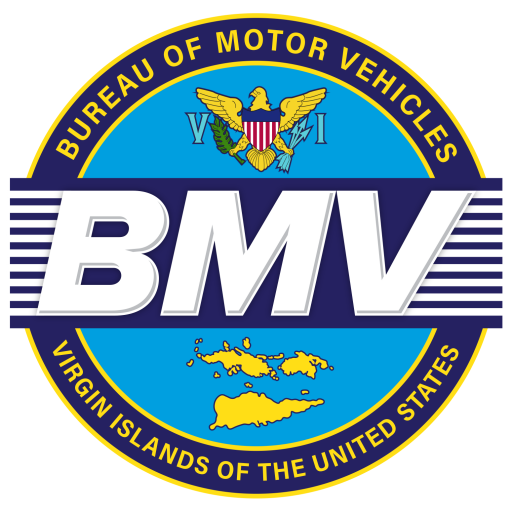 Revenue by fund for fy 2020-2024
2
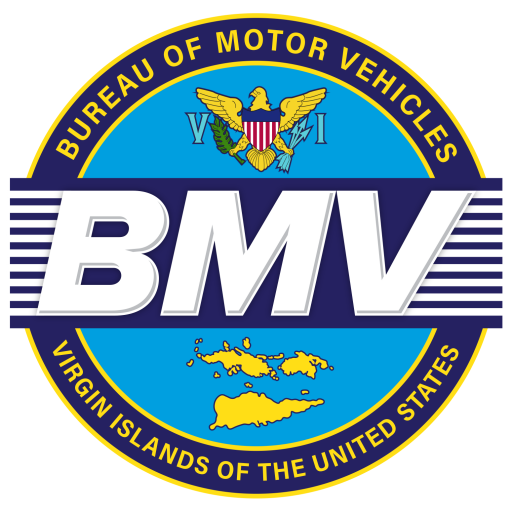 Revenue variance for fy 2023-2024
3
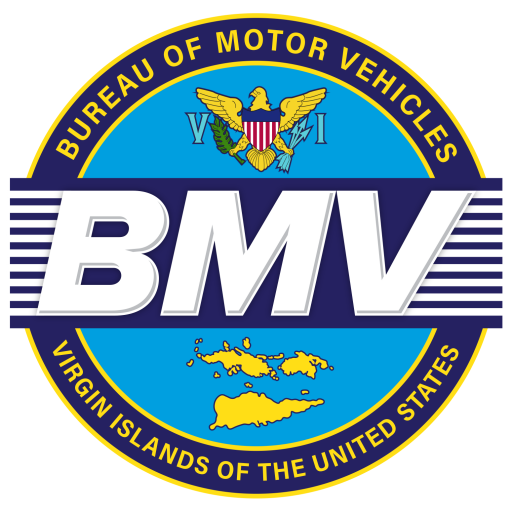 PROJECTED VS ACTUAL REVENUEFOR fy 2024
4
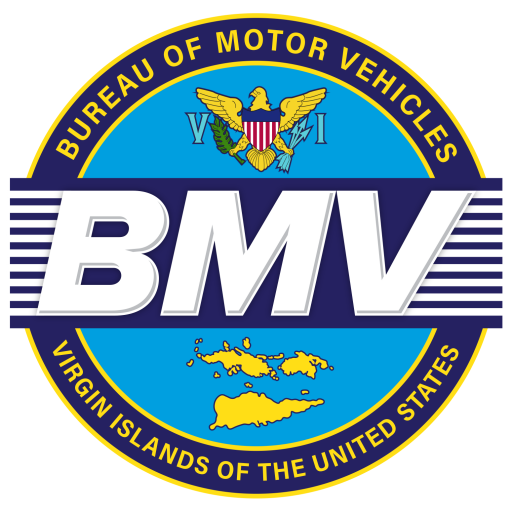 REVENUE FORCAST fy 2024-2027
5
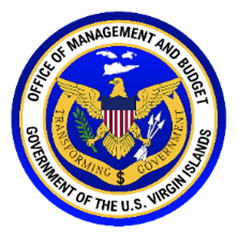 REVENUE ESTIMATION SNAPSHOT
BUREAU OF MOTOR VEHICLES